火山活動や地震による土地の変化
火山による土地の変化
火山の噴火
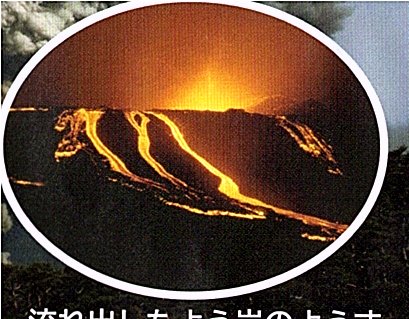 積もった火山灰とよう岩のくずれ
海底の火山でできた島
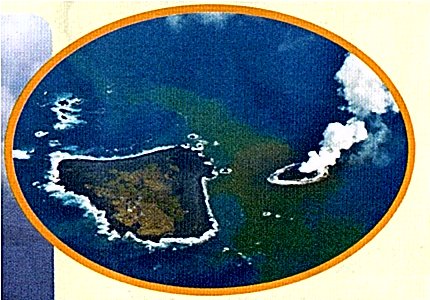 ふん火でできた湖やくぼ地
火口のようす
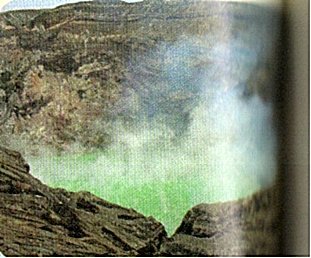 地震による土地の変化
土地のずれ（断層）（横方向）
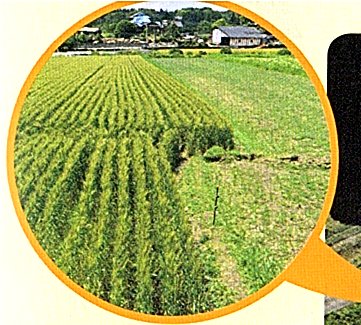 土地のずれ（断層）（たて方向）
地震で盛り上がった土地
地震による土砂くずれ
地震でしずんだ土地
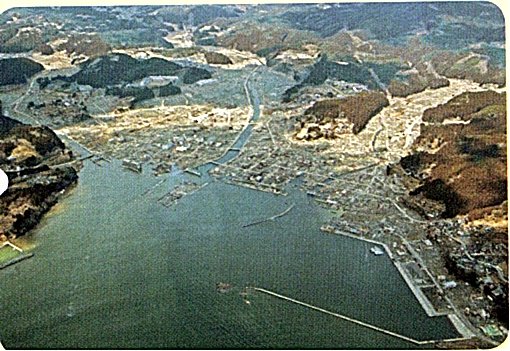